Welcome to
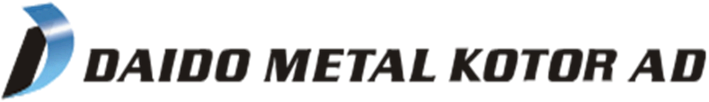 A member of
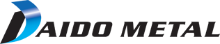 Contents
Company profile
Products
Machines and equipment
Customers
Future plans
Member of Daido Group
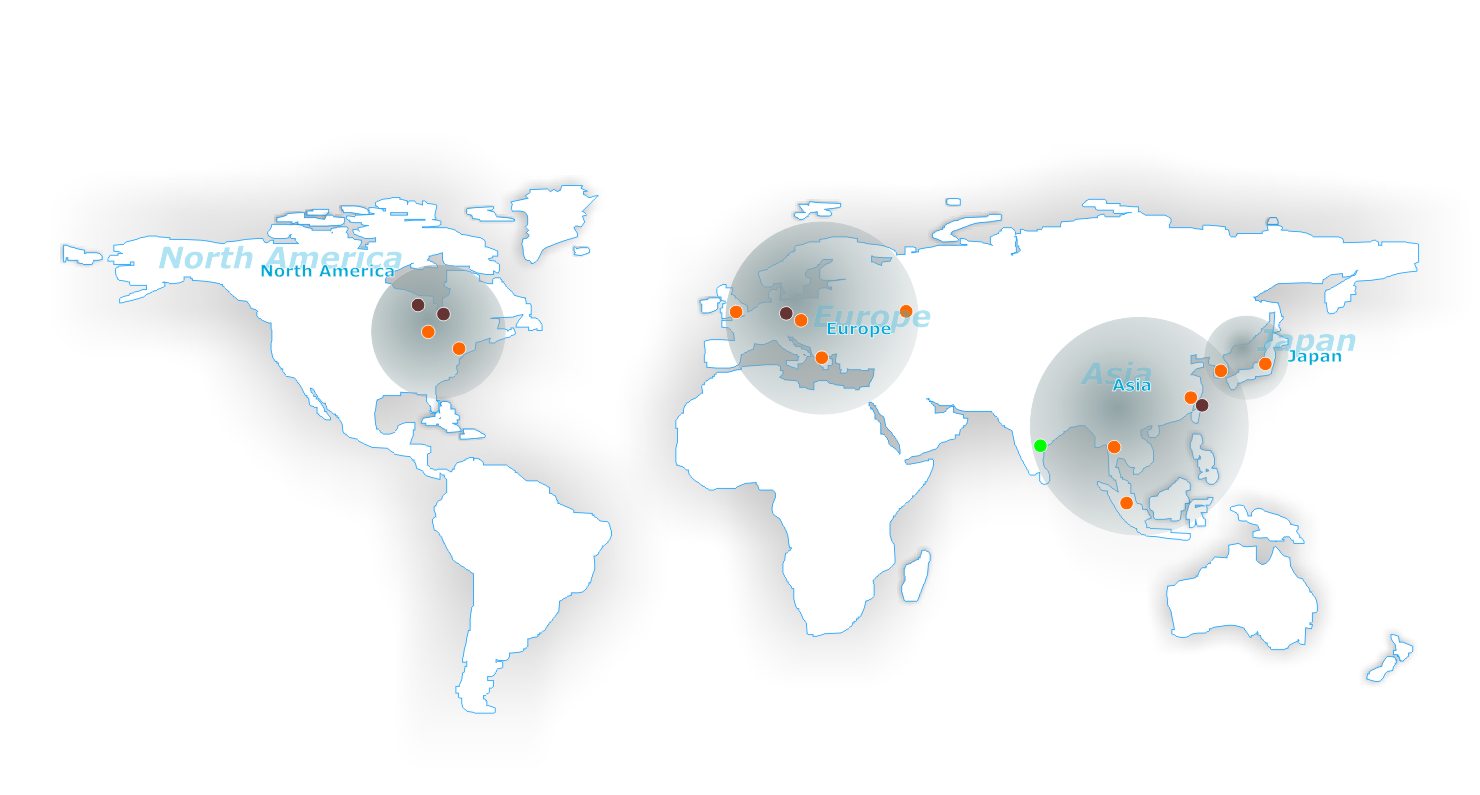 Member of Daido Group
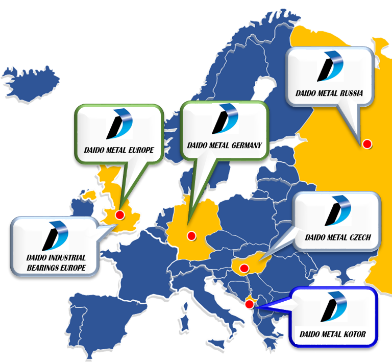 Daido Metal Co.LTD.
(DMJ)
[Japan]
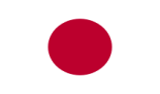 Daido Metal Europe
(DME / DMEG)
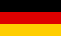 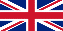 DAIDO METAL
KOTOR
(DMK)
DAIDO METAL
CZECH
(DMC)
DAIDO INDUSTRIAL
BEARINGS EUROPE
(DIBE)
DAIDO METAL
RUSSIA
(DMR)
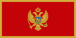 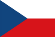 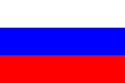 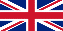 Engine Bearings
Engine Bearings
＆Bimetal
Polymer bushings
Engine Bearings
&　Small Turbo
Marine, Turbo etc.
Our location
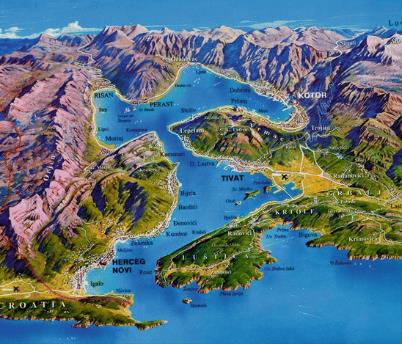 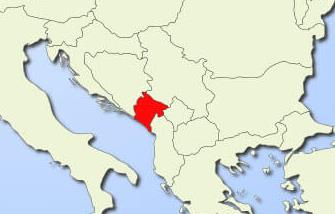 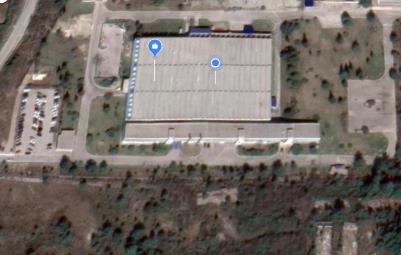 Kotor
Tivat
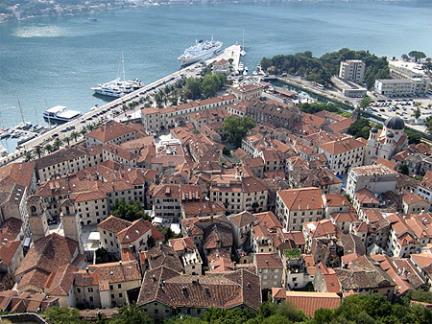 KOTOR City
(Old Town)
TIVAT
Porto Montenegro
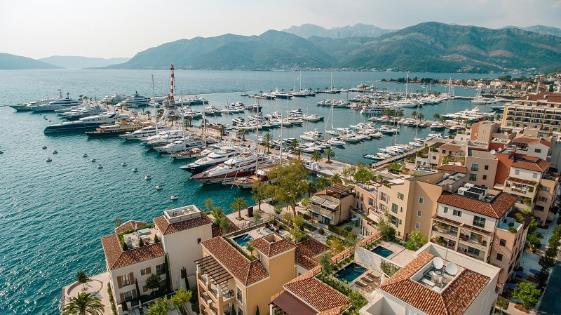 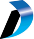 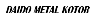 About us
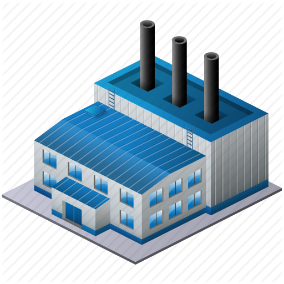 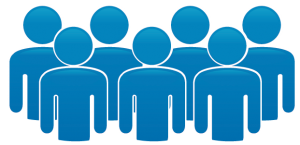 Land         70,000  m2
Factory  11.500 m2
Offices     2.500 m2
Shares distribution
147employees
Administration 7%
Direct 75%
Manufacturing 93%
Indirect 25%
About us
Industrija lezaja Kotor – ILK (Bearing industry Kotor) was established in February 1956.
Mainly produced bearings and bushings,
mostly for  aftermarket in  Yugoslavia, Egypt, Hungary and Russia. 

In February 2002 was sold to Daido Metal Japan and Daido Metal Kotor was established.
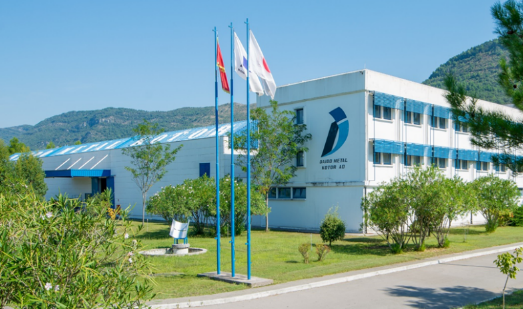 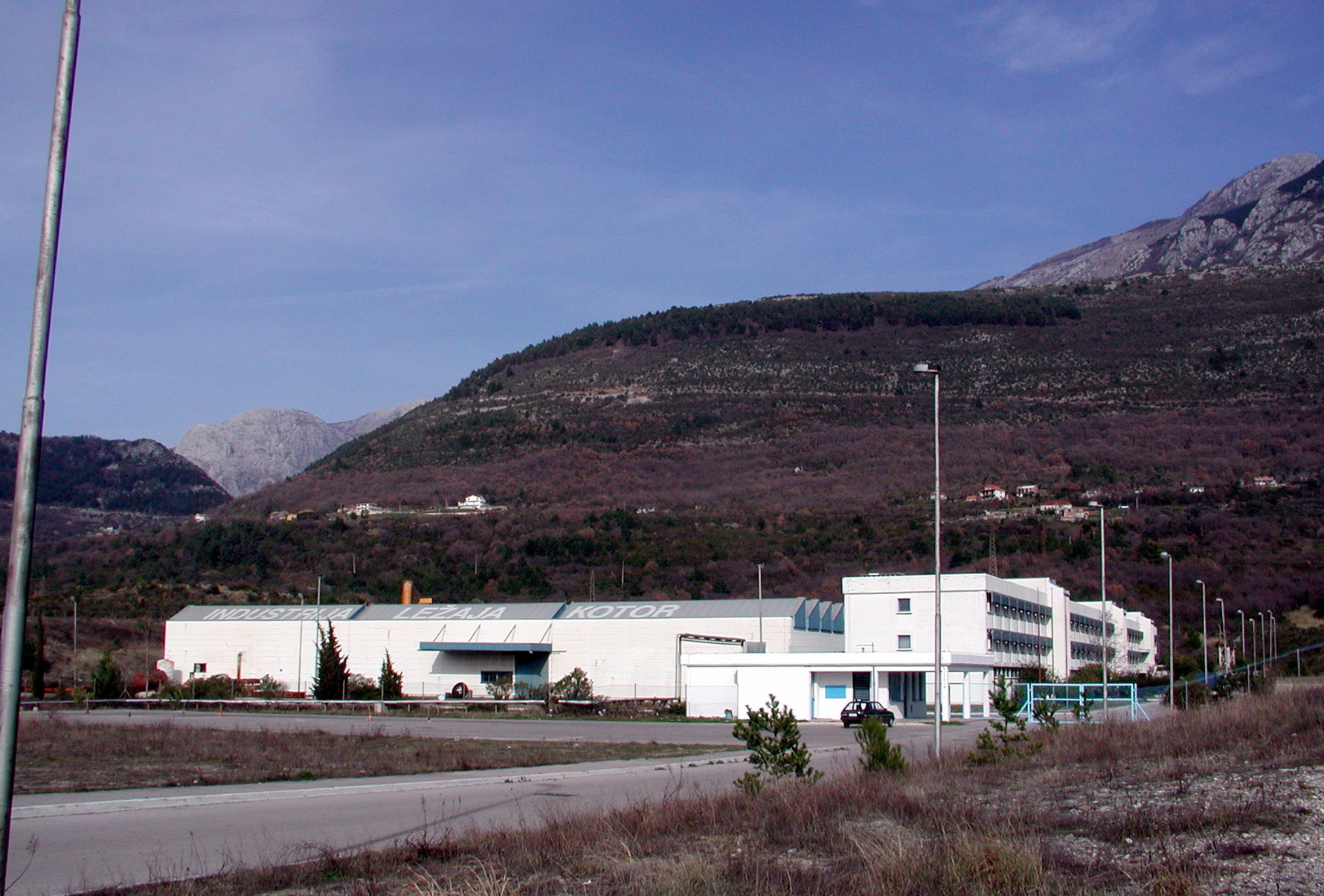 Our team
BOARD OF DIRECTORS
Shoda, Iwakura, Takagi
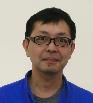 EXECUTIVE MANAGER
Yasunobu Nagi
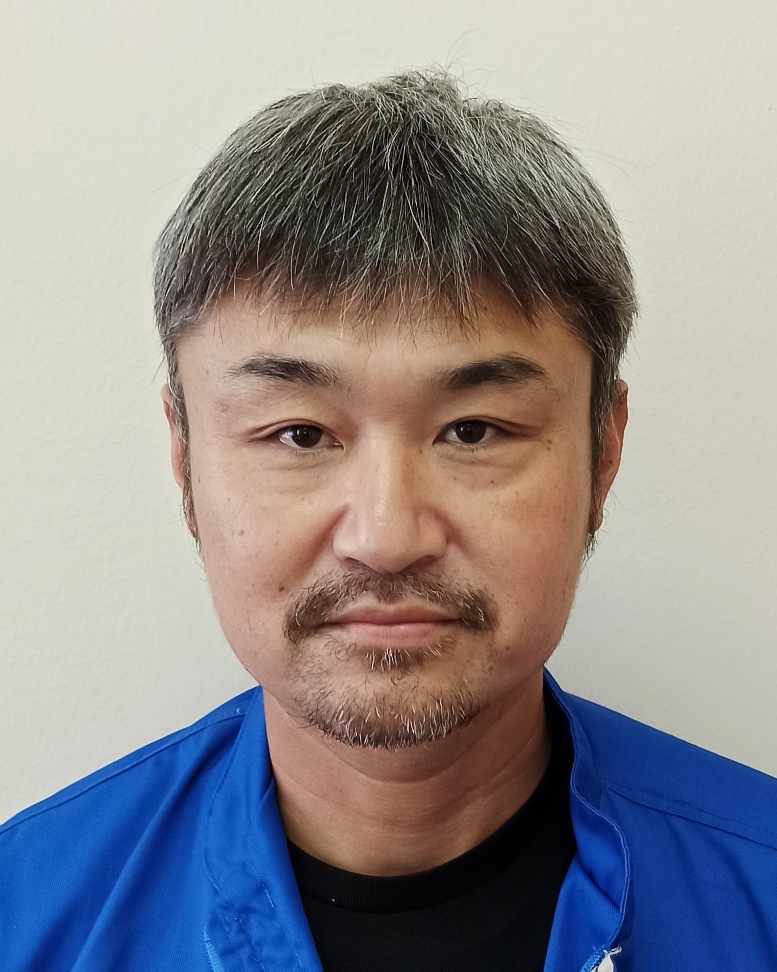 TECHNICAL
ADVISOR
Fukutome Masahiro
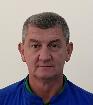 DEPUTY EXECUTIVE MANAGER
Filip Mostrokol
PRODUCTION
Gracija Radovic
QUALITY
Jelena 
Vukomanovic
FINAL INSPECTION
Boris Koprivica
LOGISTICS
Semira Seferovic
MAINTENANCE
Igor Djurisic
HUMAN RESOURCE 
& FINANCE
Filip Mostrokol
TECHNOLOGY 
Darko Skupnjak
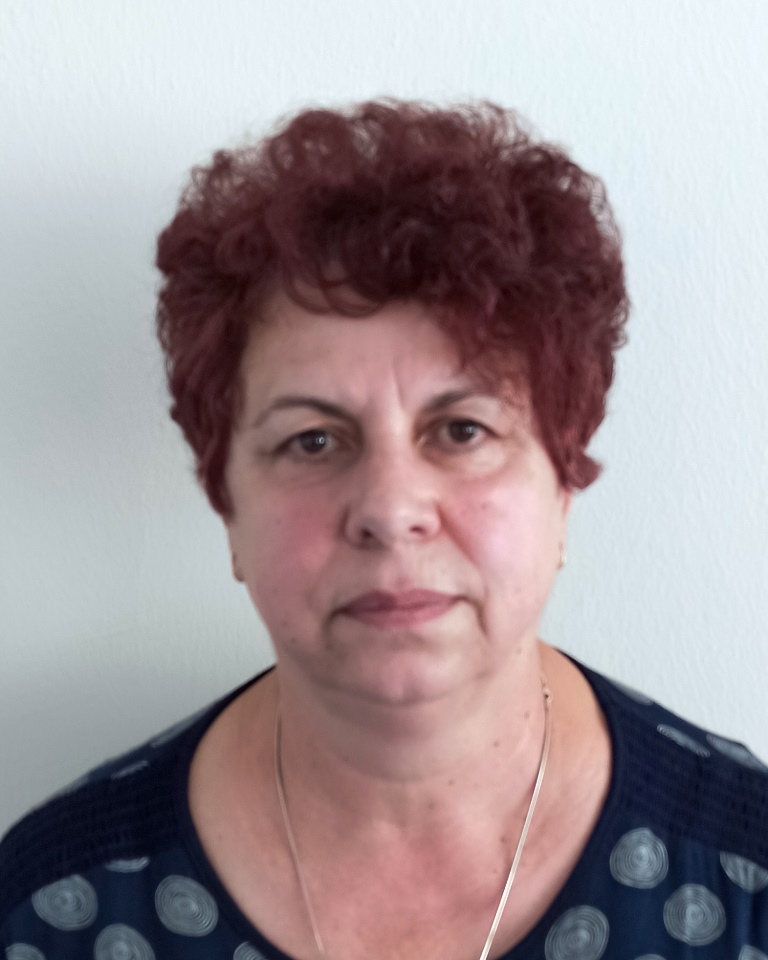 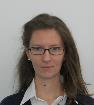 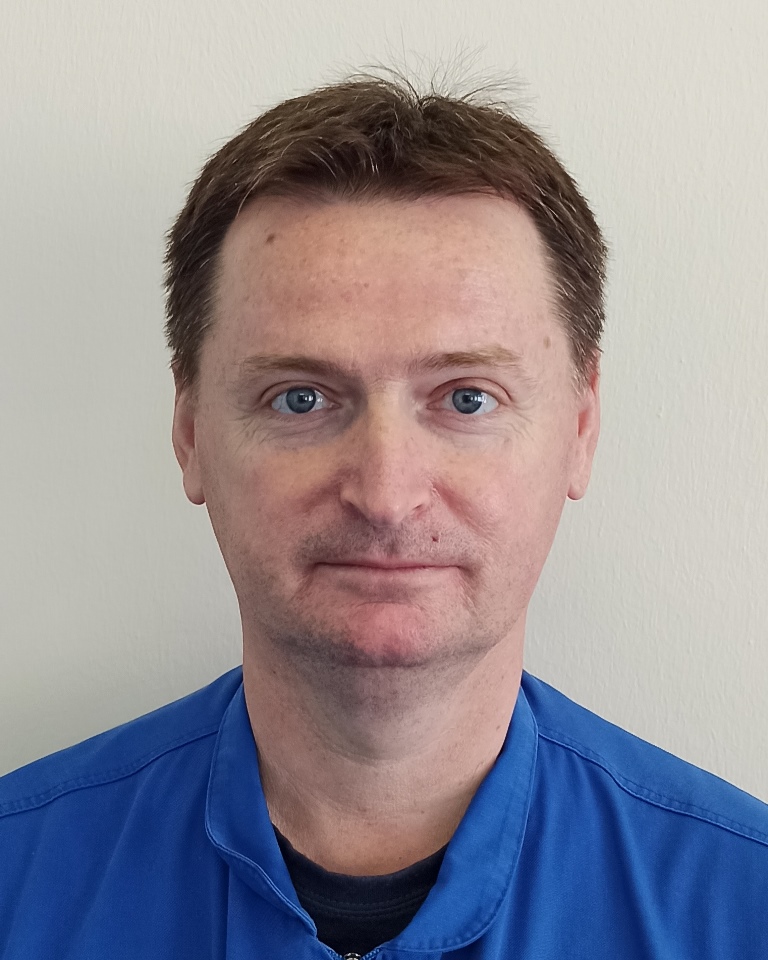 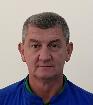 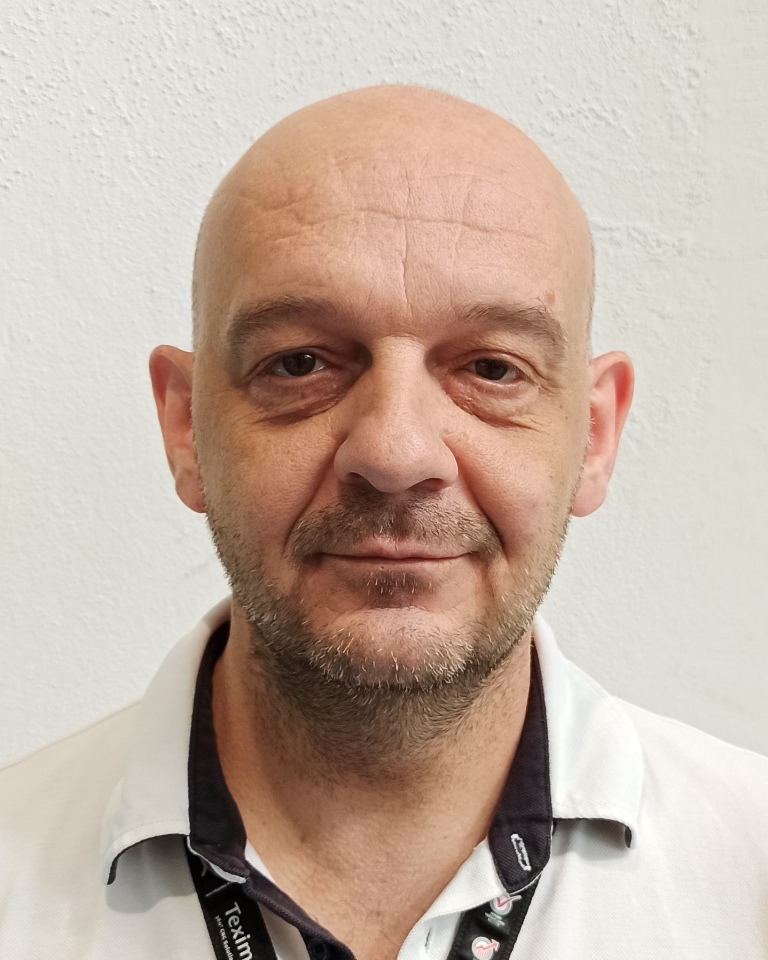 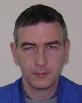 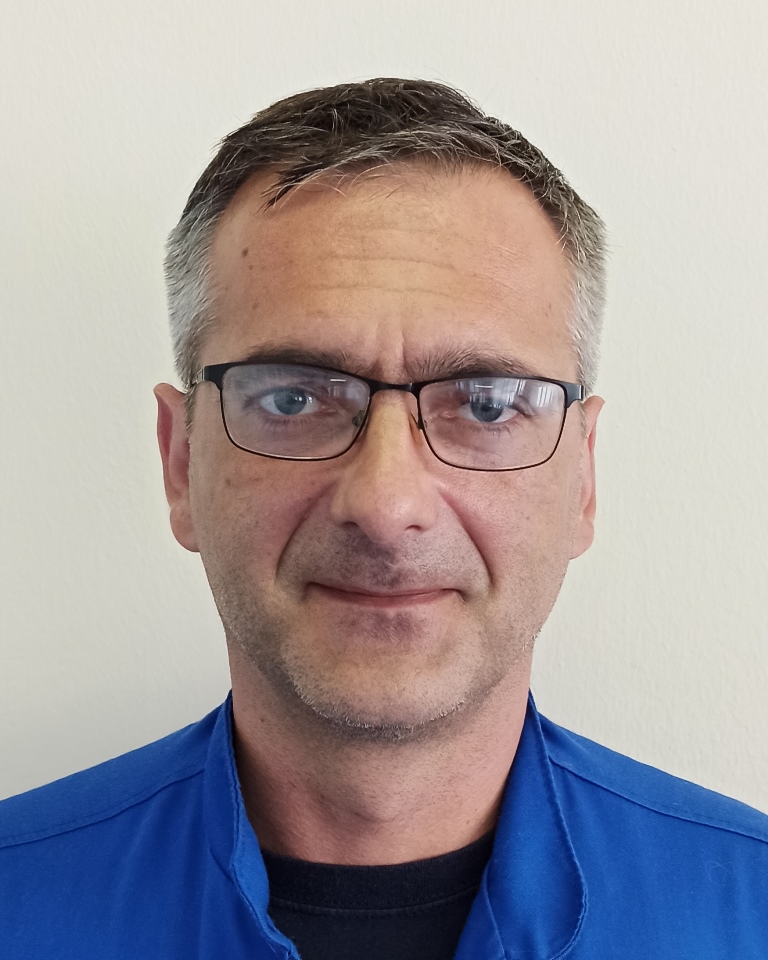 Our plant and process
Products   OUT
Waste water 
treatment
Packing Material
Storage
Finished Parts
Warehouse
Semi Finished Parts Storage /
Slitted Bimetal Strip  Storage
Slitter
Y
01
Y
03
TW
AM
Ink Jet 
& 
VCM
Final
Inspection
Incoming
Warehouse
Bimetal Strip
Storage
and Packing
D/F
Assy
MCF
Tool shop,
Maintenance
Compressors
 + Welding
NC
area
Wash
M/C
Notch
Y07
Material   IN
YP-04
Y06
YP-03
Y05
YP-01
Y04
Tool 
Storage
Y02
YP-02
Machining area 
40 m X 45 m
Gauge room
Our products
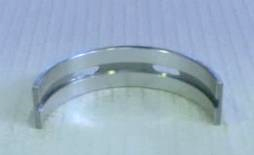 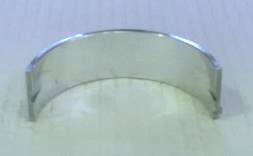 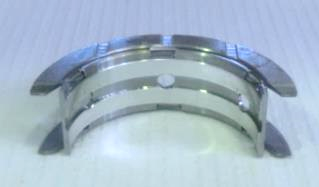 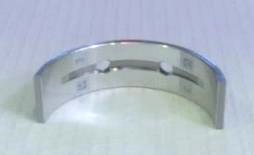 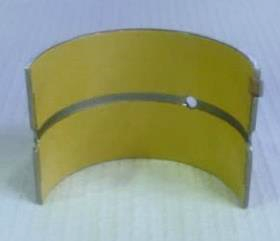 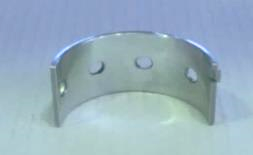 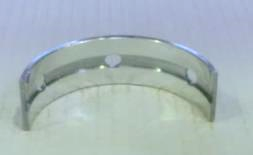 Our equipment 1/2
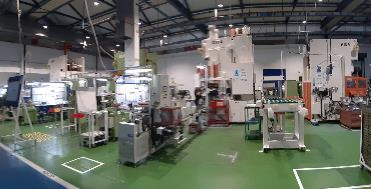 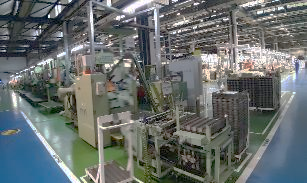 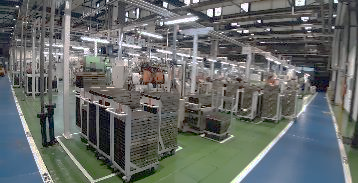 Y01 m/c line
Y02 & Y04 m/c line
Press m/c
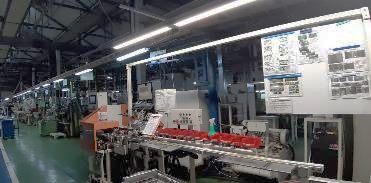 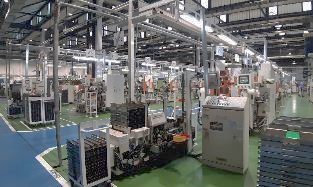 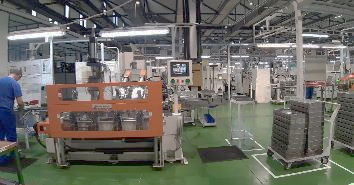 Y03 m/c line
Notch press
Y05, Y06, Y07 m/c line
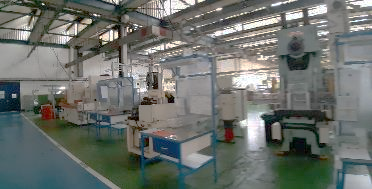 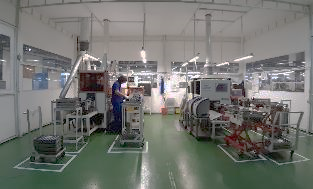 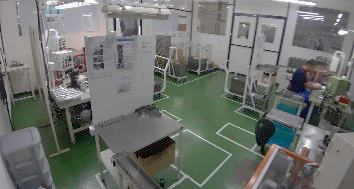 TW area
DF Assembling
Ink jet
Our equipment 2/2
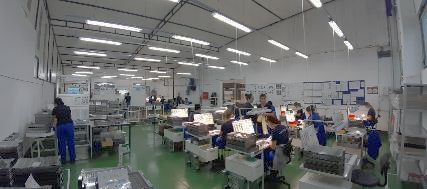 Washing m/c Cleanvy & Durr
Final inspection and packing
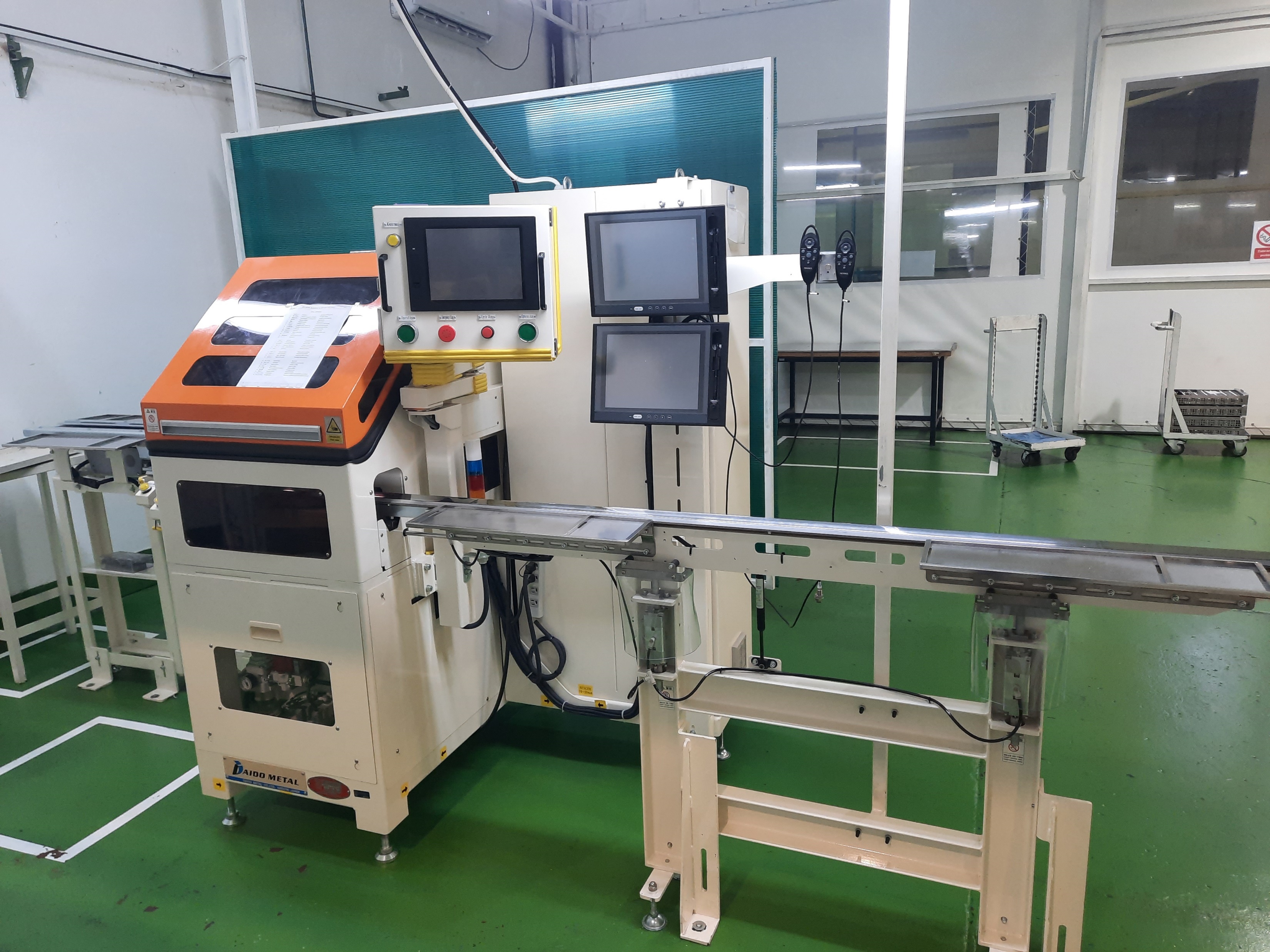 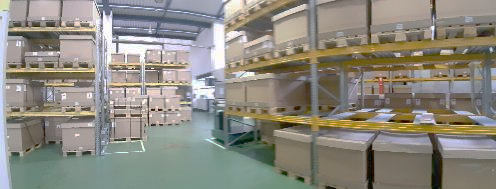 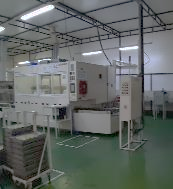 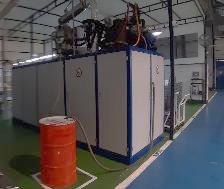 Finished goods warehouse
Visual Check Machine
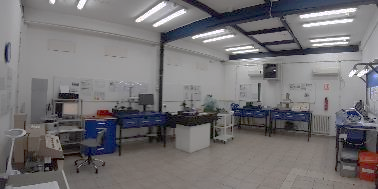 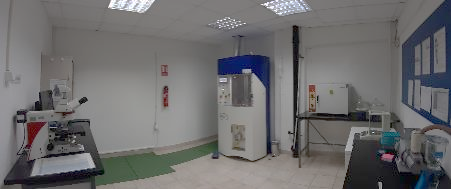 Gauge room
Cleanliness laboratory
Our customers
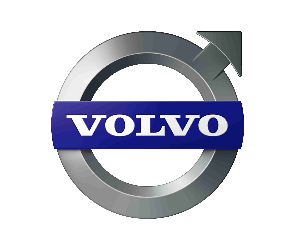 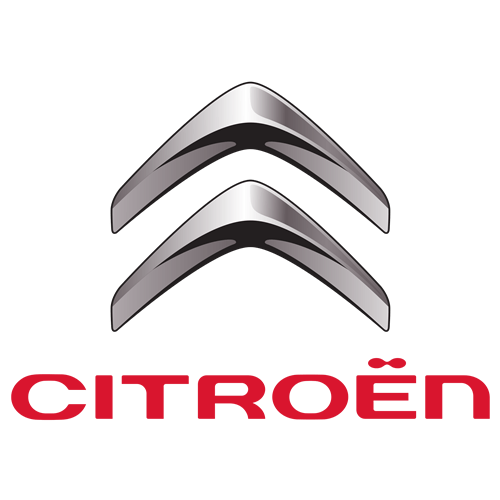 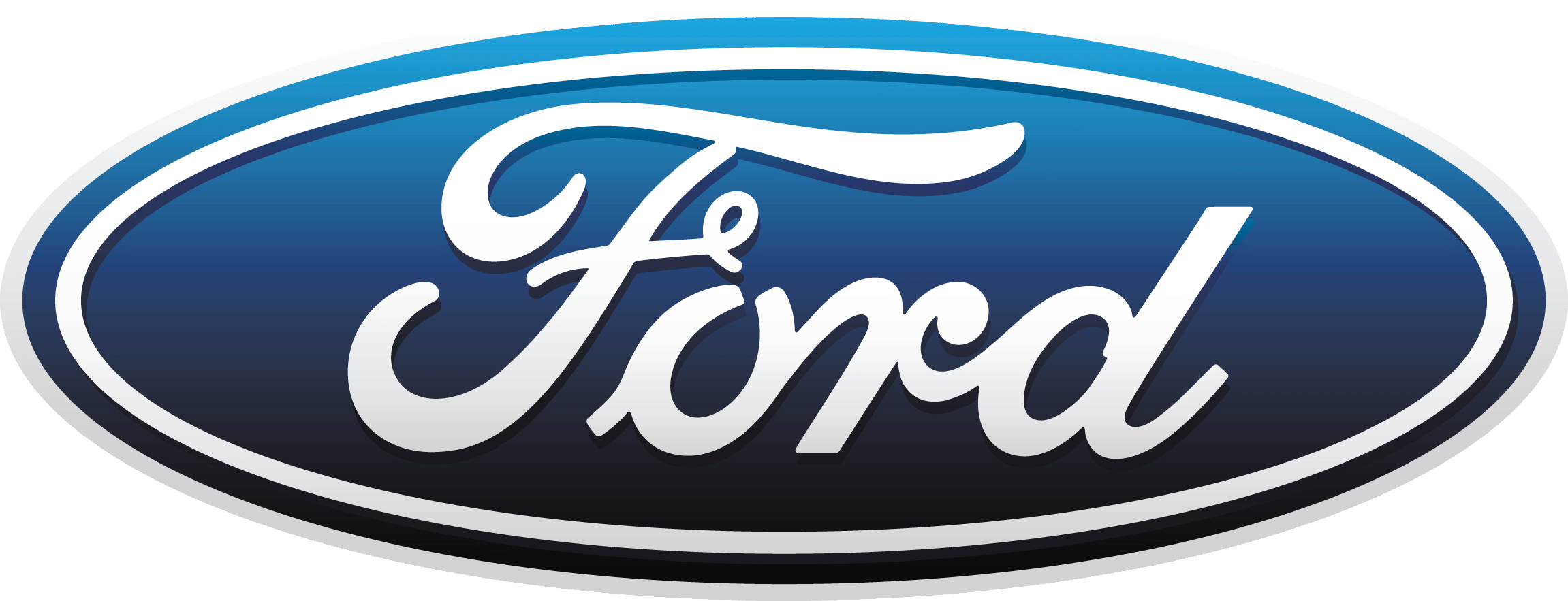 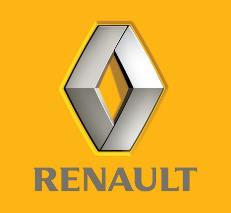 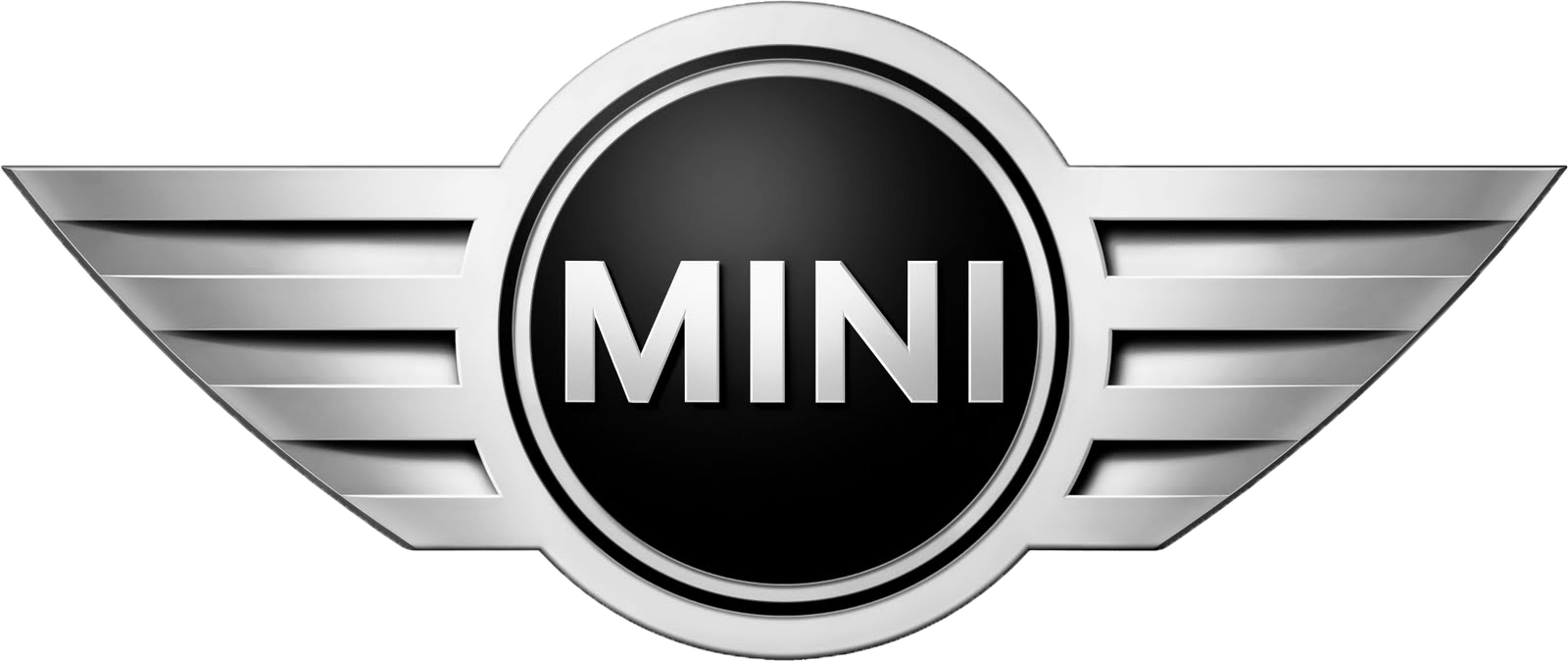 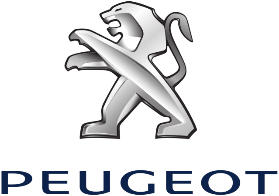 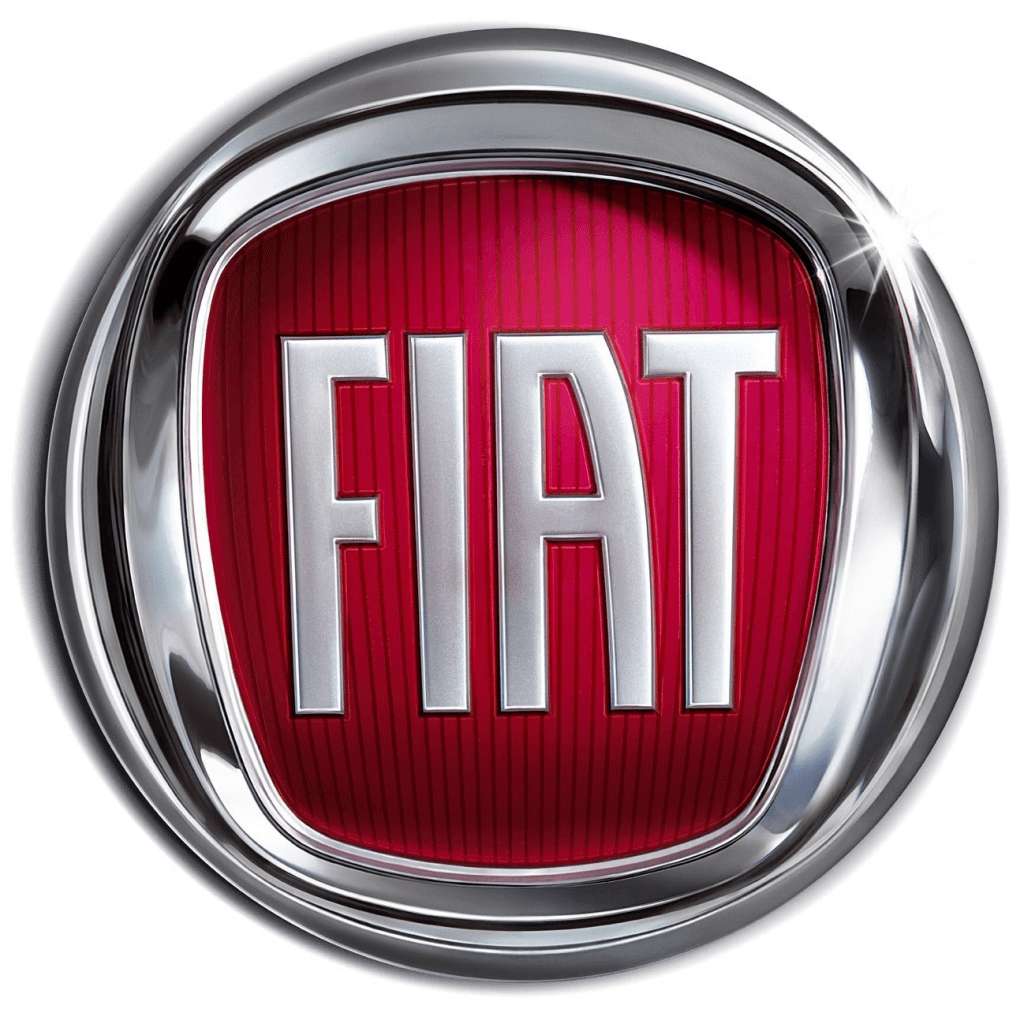 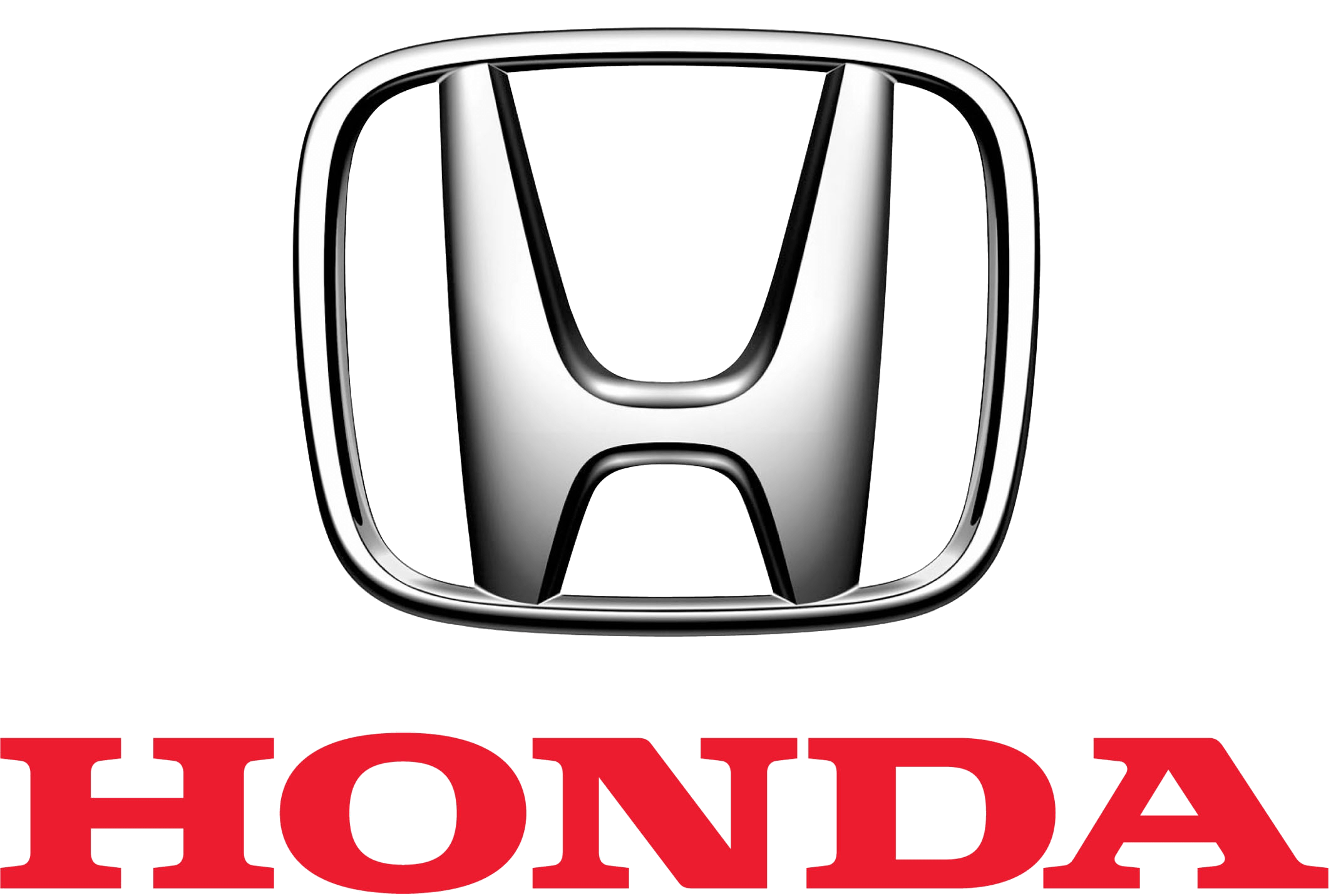 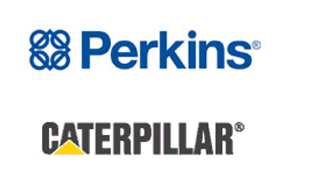 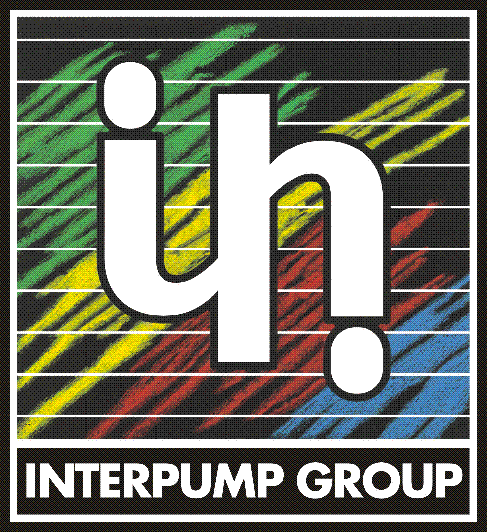 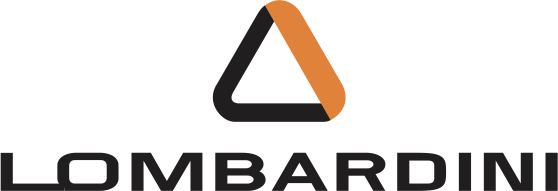 Certificates & Awards 1/2
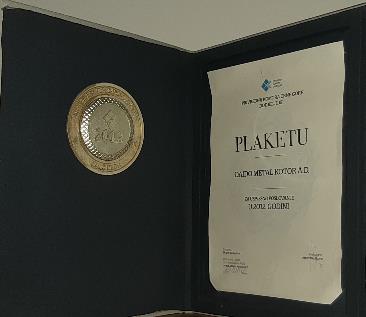 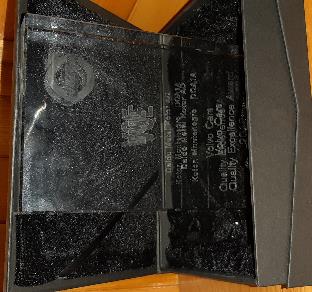 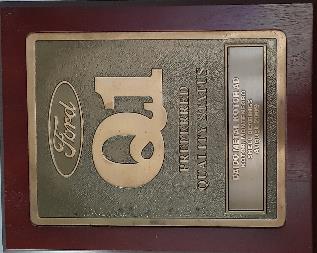 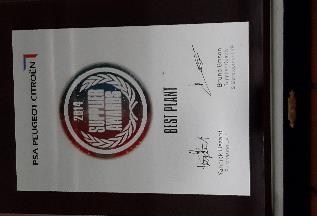 2013 – Volvo 
Quality of Excellence Award
2012 – Montenegro Government, 
Chamber of Commerce Successful Business Award
2014 – PSA Peugeot Citroen Supplier Awards
2009 - Ford
Q1 Preferred Quality Status
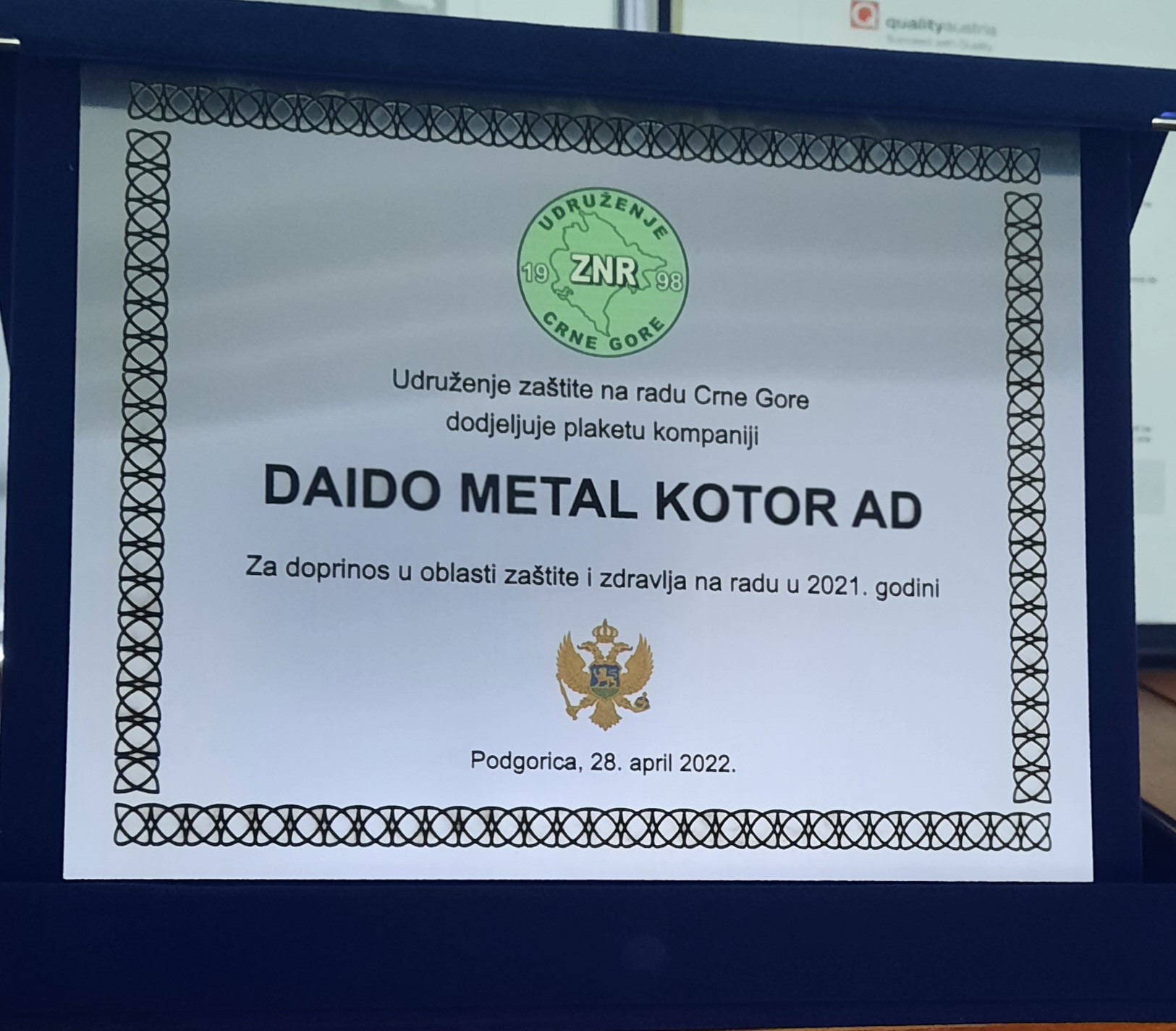 2022 – MNE Safety at work Association
Safety at Work Contribution
Certificates & Awards 2/2
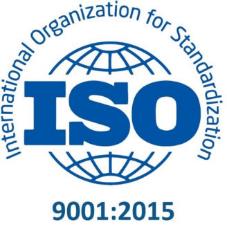 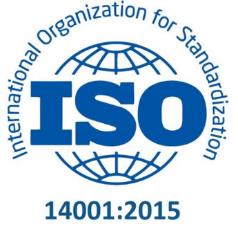 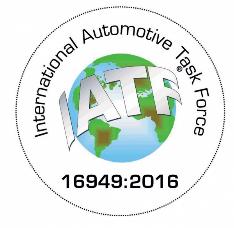 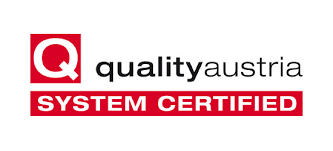 Certified since 2018*
(before ISO/TS 1649 since 2004)
Certified since 2003
Certified since 2004
Future plans
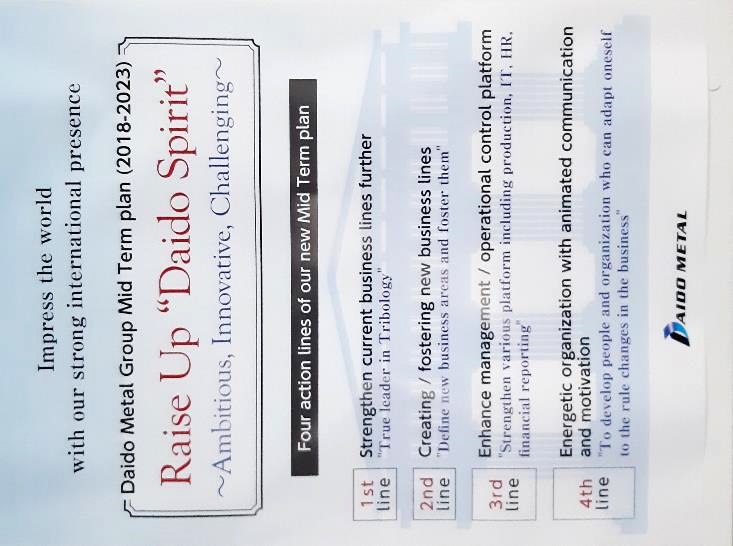 Thank you
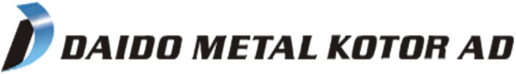